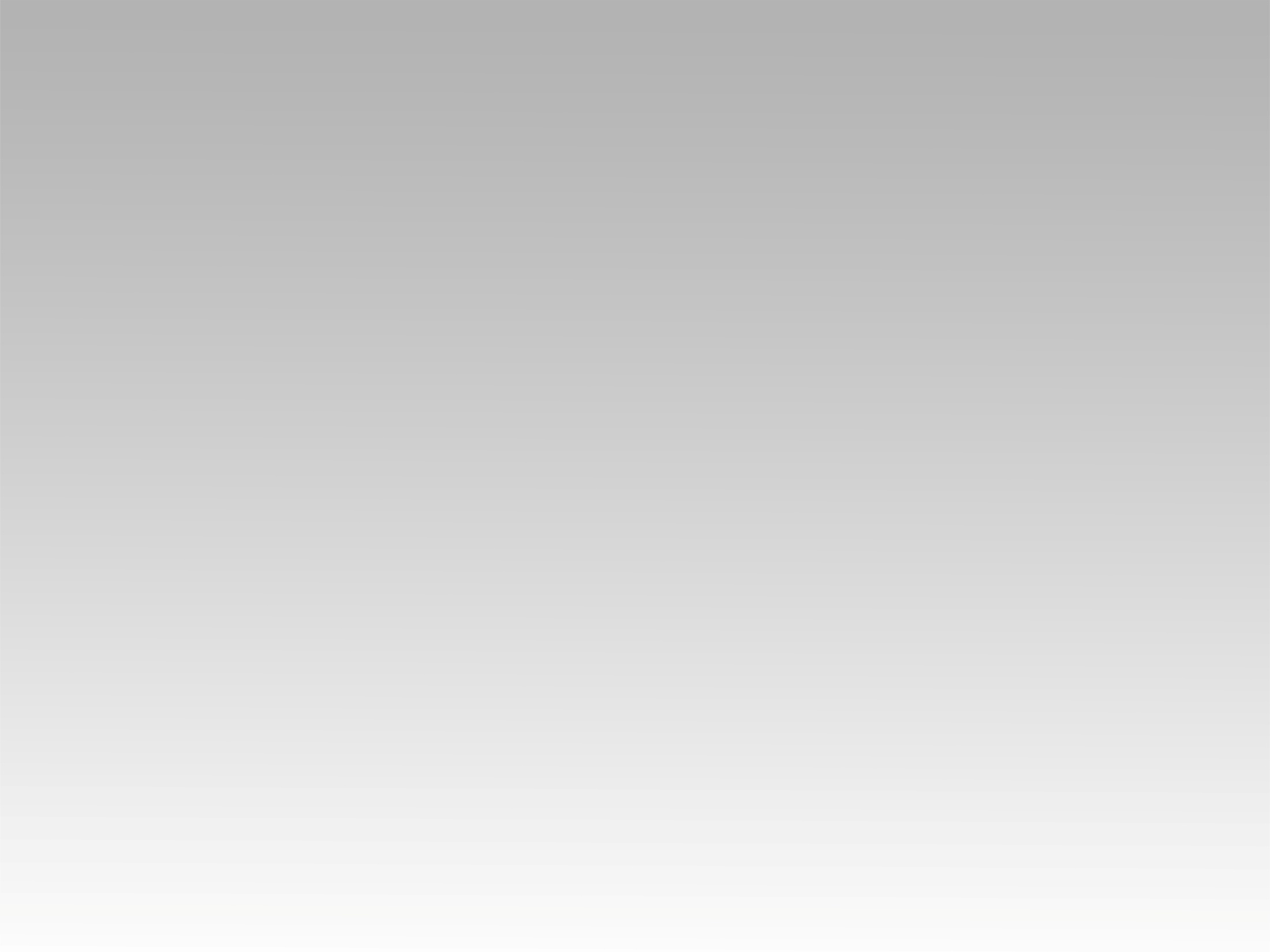 تـرنيــمة
حبيبي يا يسوع ما أعظمك يا غالي
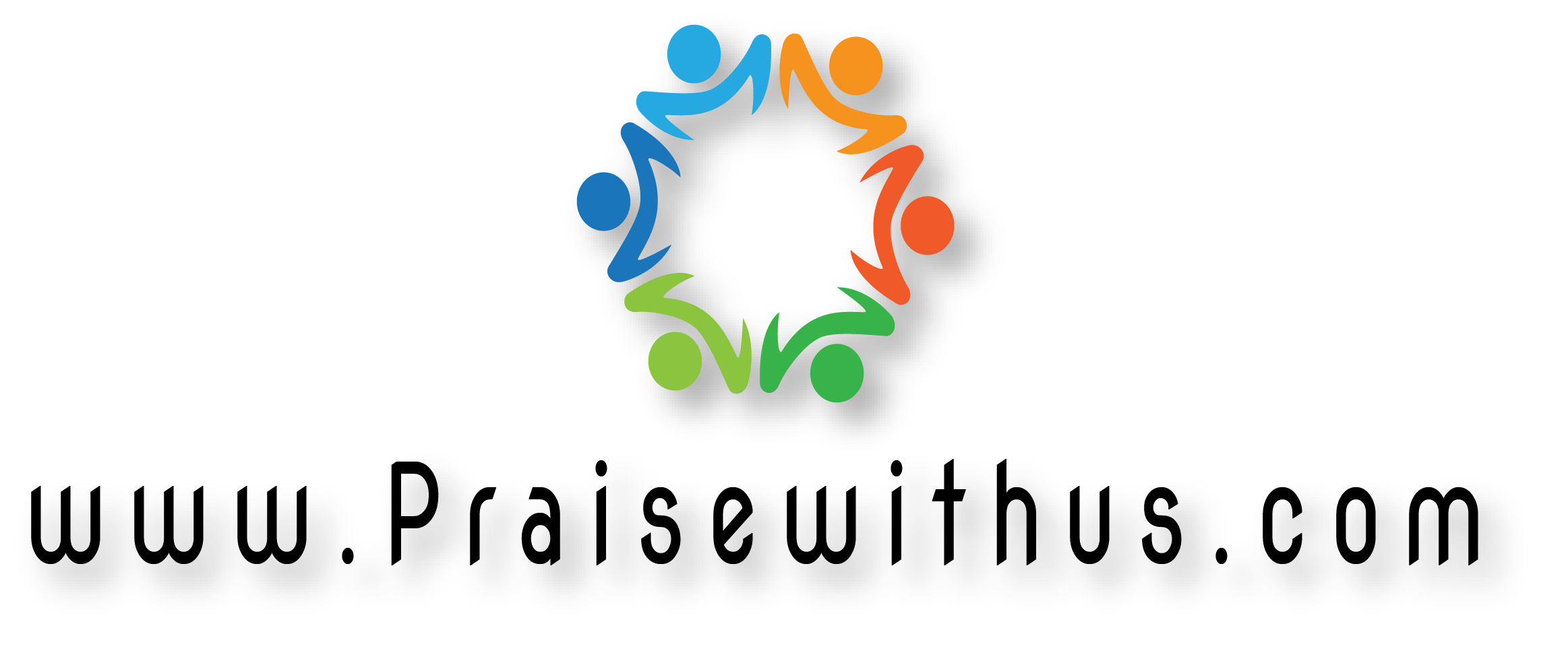 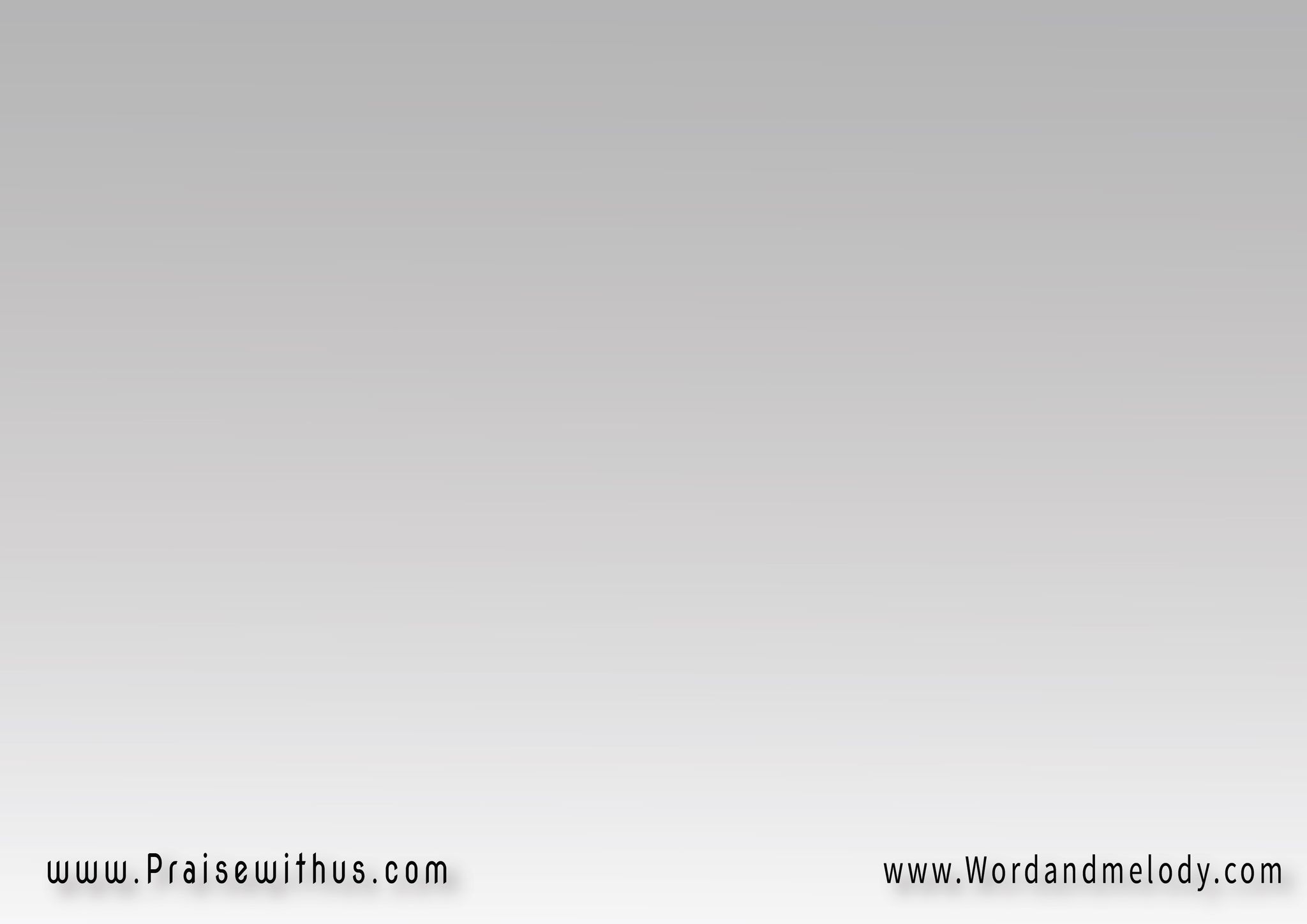 القرار:حَبيبي يايَسُــــــــوع  ما أعْظَمَك ياغَاليحُبَّك غَمَرْني سَبَاني   وغَيَّر لِي حَالِــــي

habibi ya yasou ma aazamak ya ghali  hobbak ghamarni sabani   we ghayyar li hali

Dear Jesus how great You are.
 Your love captured and changed me.
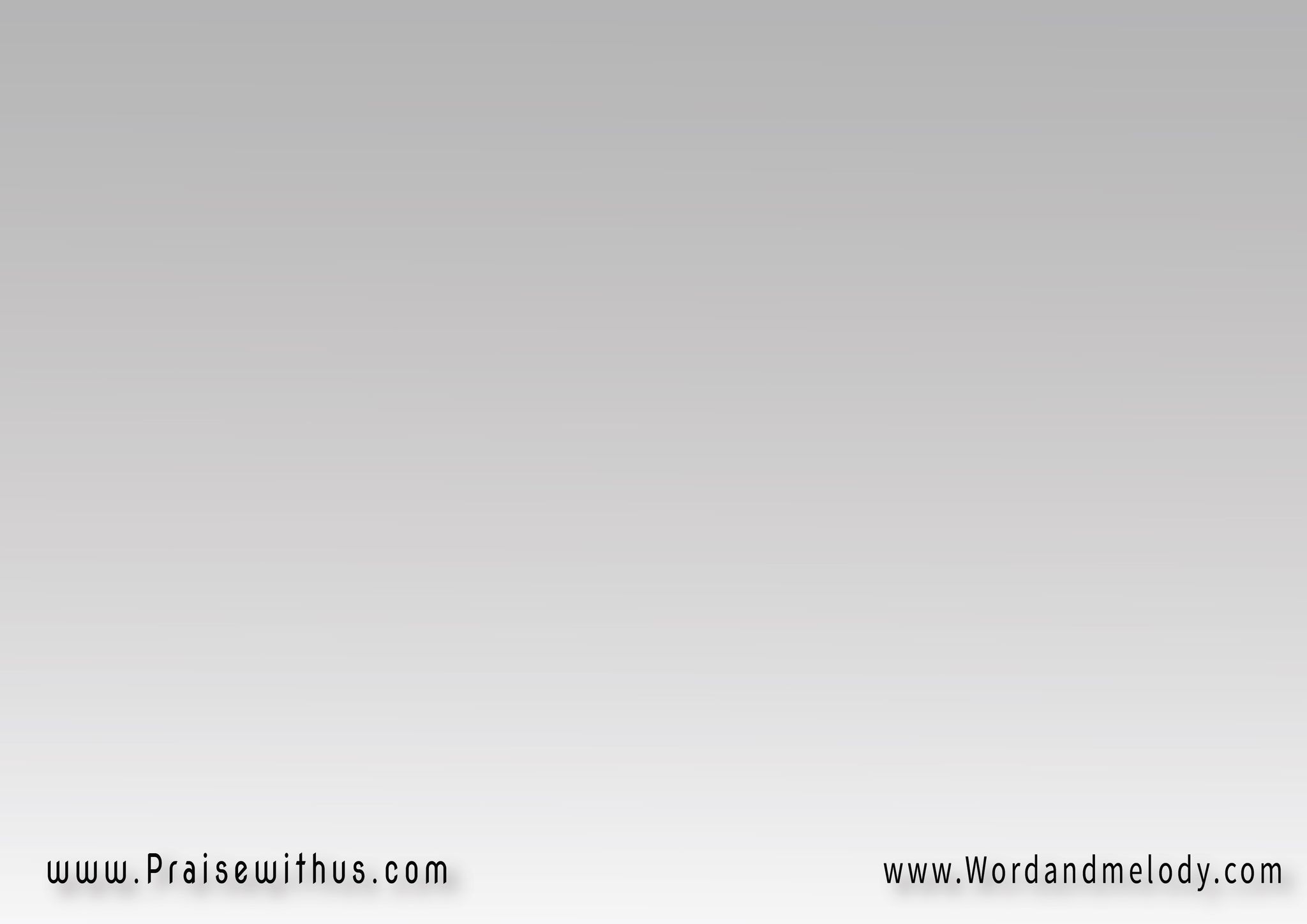 -1
 ياخسَارة الأيَّـــــام  اللي مَرِّت مِن غِيرَكيارِيت عِرِفتك زَمَان  وِشِبعت بخِيــــــــرك
ya khsaret el ayyam  elli marret men gherakyarait aereftak zaman   weshbeat bekherak

I lost all the days before I knew You. I wish I knew 
You earlier and got filled by Your blessings.
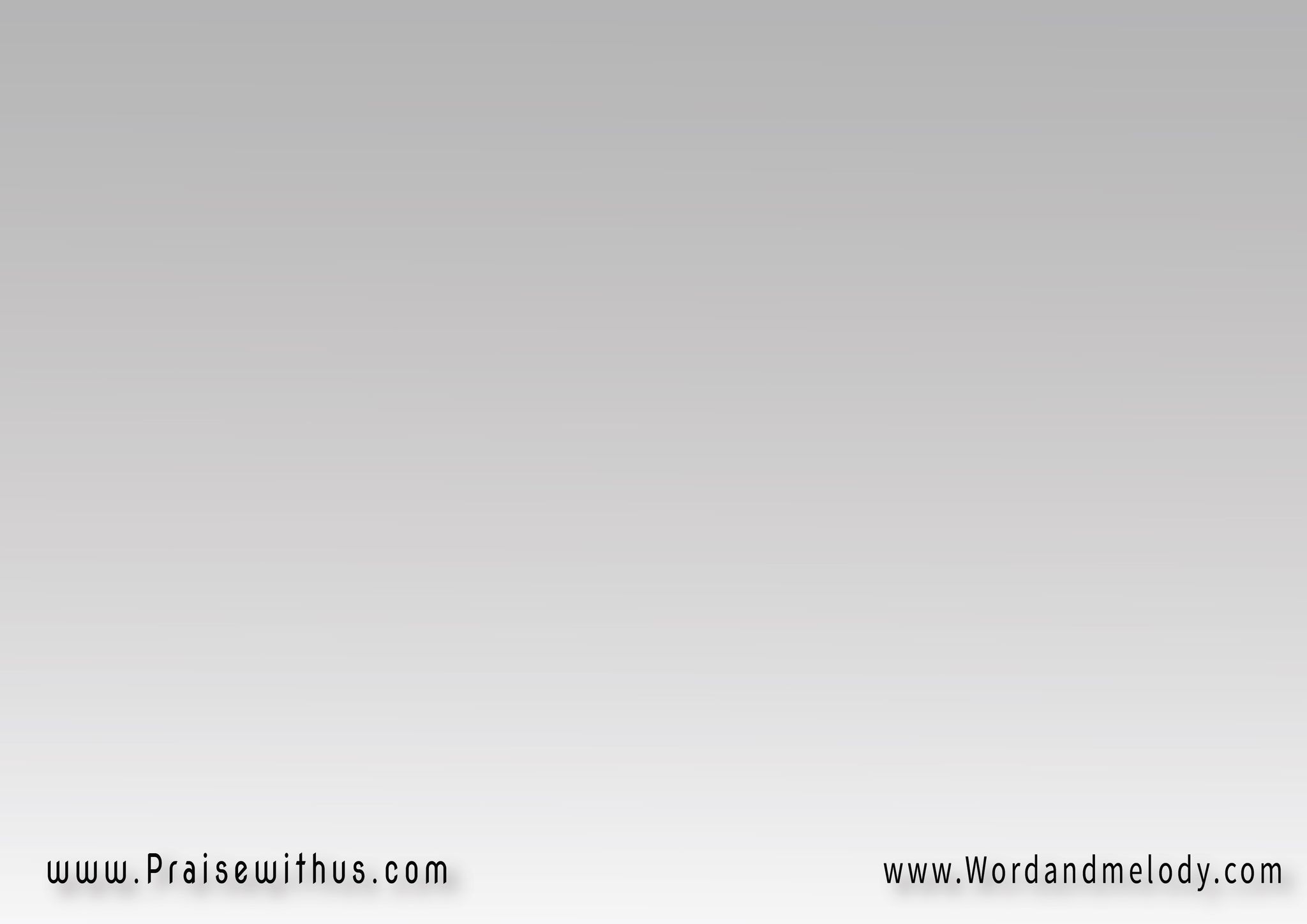 القرار:حَبيبي يايَسُــــــــوع  ما أعْظَمَك ياغَاليحُبَّك غَمَرْني سَبَاني   وغَيَّر لِي حَالِــــي

habibi ya yasou ma aazamak ya ghali  hobbak ghamarni sabani   we ghayyar li hali

Dear Jesus how great You are.
 Your love captured and changed me.
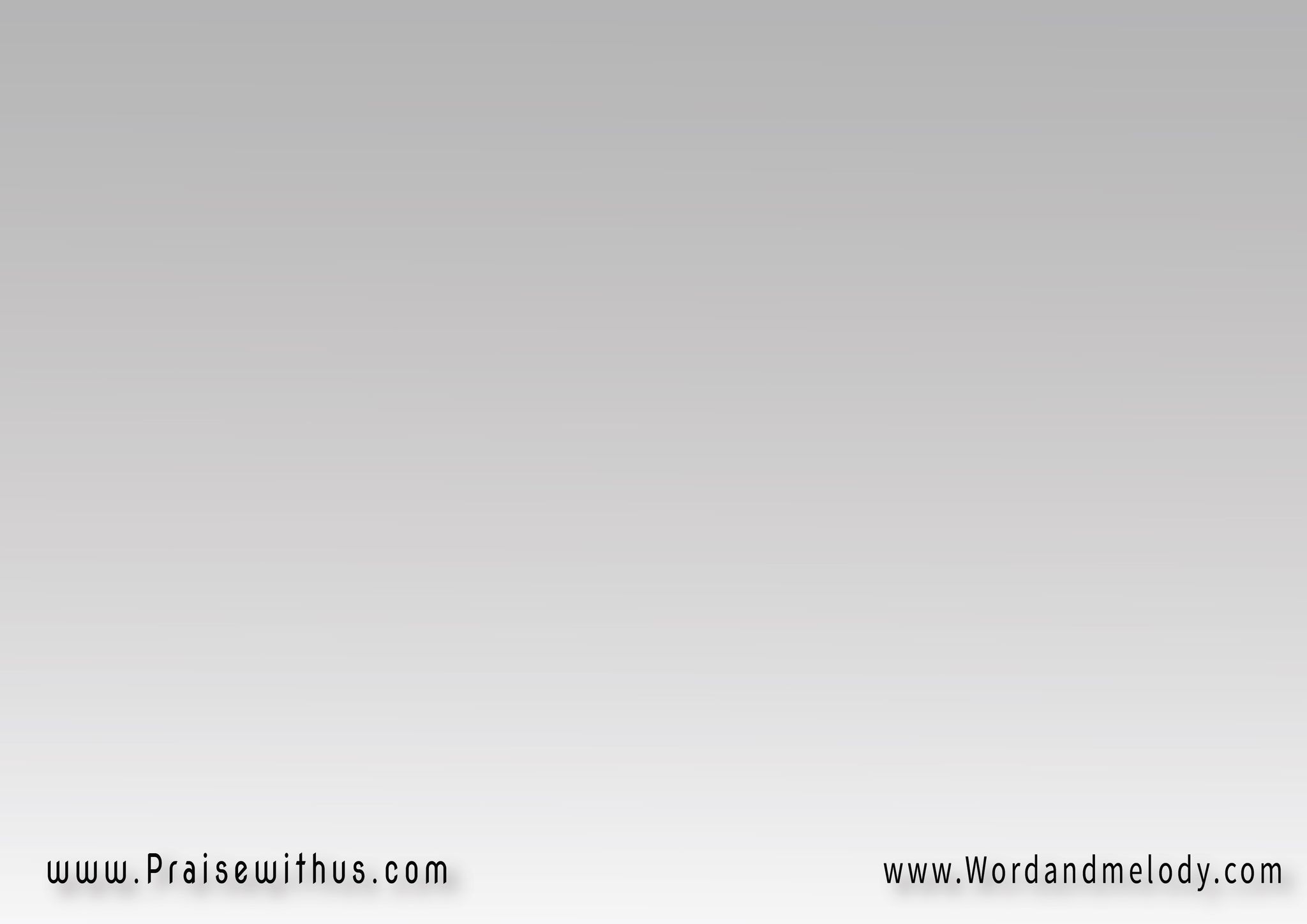 -2
 كُلّ ما في الدُّنيا بَاطِل   مَصــيرُه لِلعَذابْمَهْمَا تِحـــــاوِل وِتجَرَّب   يابني كُلُّه سَرَابْ
kol mafi el donya batel   maSeero lel aathabmahma tehawel wet jarrab yabni kollo sarab  




Everything in the world is vain and vanishing.
 No matter how much you try, it is all a mirage.
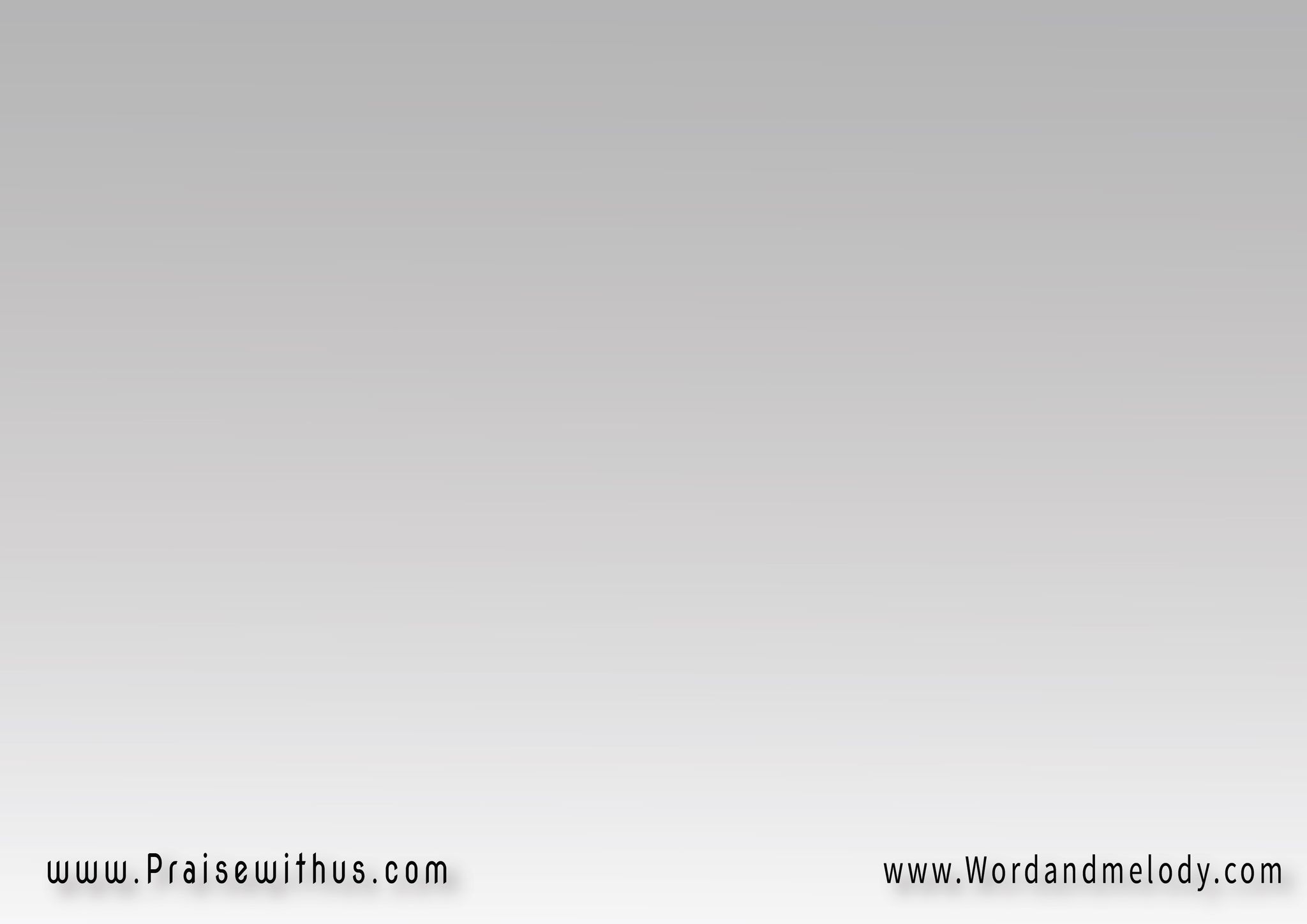 القرار:حَبيبي يايَسُــــــــوع  ما أعْظَمَك ياغَاليحُبَّك غَمَرْني سَبَاني   وغَيَّر لِي حَالِــــي

habibi ya yasou ma aazamak ya ghali  hobbak ghamarni sabani   we ghayyar li hali

Dear Jesus how great You are.
 Your love captured and changed me.
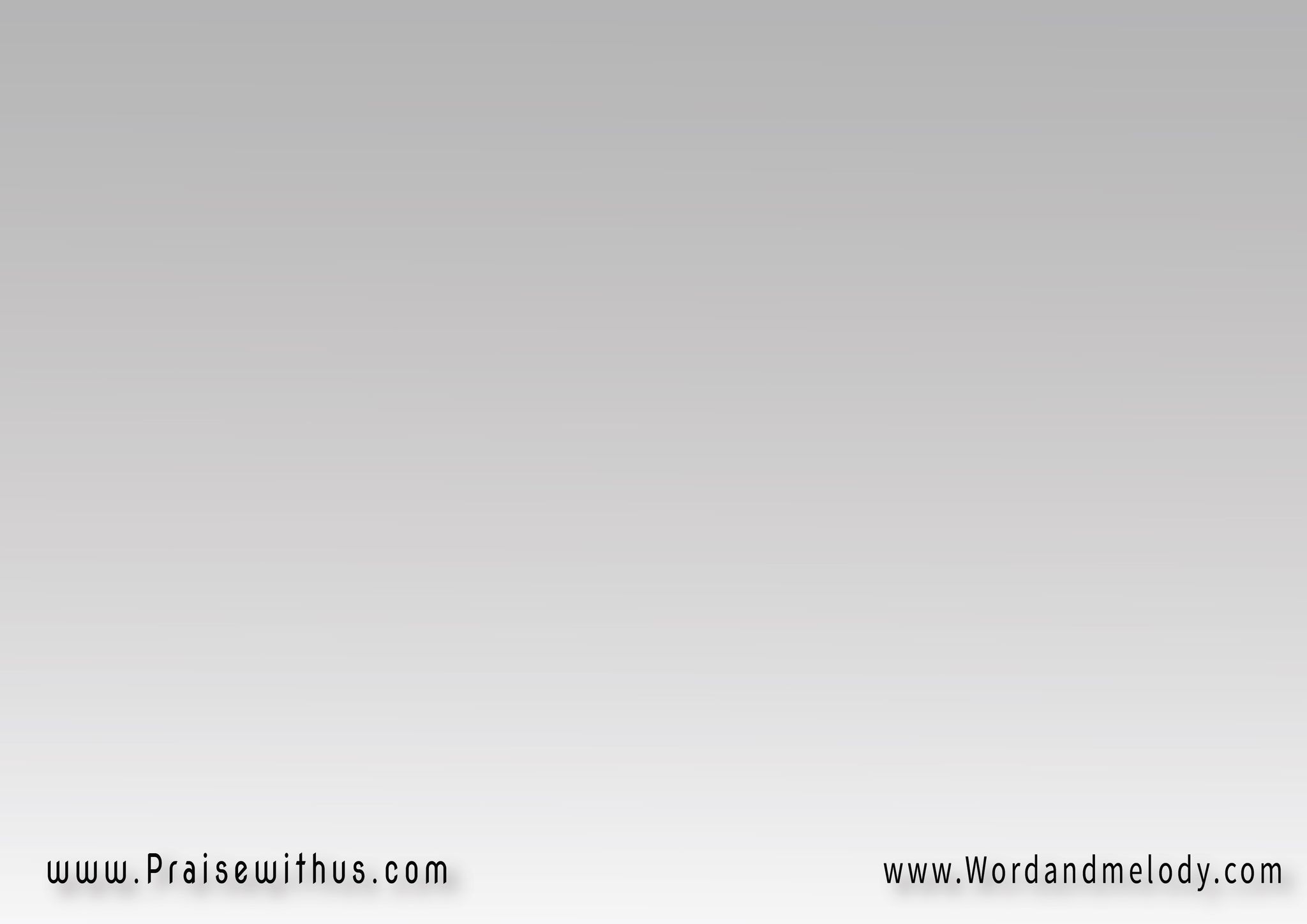 -4
 قاعِد بتفكَّر وَبتِحسِب   شَايِل هَمّ الأيَّــــــــامْمِش عَارِف إنُّه يَسُوعَك   مِن أجْلك مَات وِقـامْ

aaed betfakkar we btehseb shayel hamm el ayyammosh aaref enno yasouaak  men ajlak mat we am


You keep thinking and worrying, you do not 
Know that Jesus died and rose again for you?
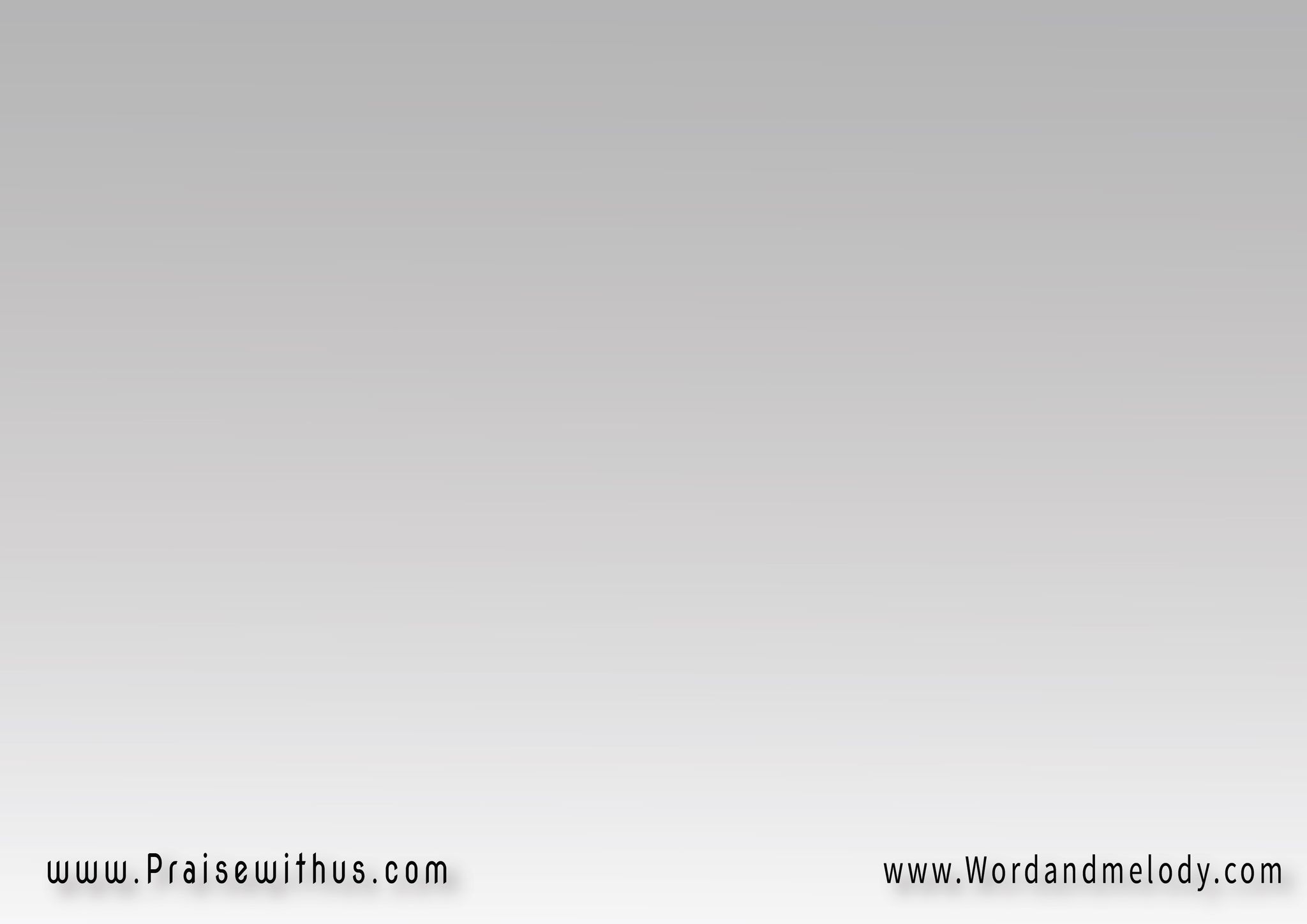 القرار:حَبيبي يايَسُــــــــوع  ما أعْظَمَك ياغَاليحُبَّك غَمَرْني سَبَاني   وغَيَّر لِي حَالِــــي

habibi ya yasou ma aazamak ya ghali  hobbak ghamarni sabani   we ghayyar li hali

Dear Jesus how great You are.
 Your love captured and changed me.
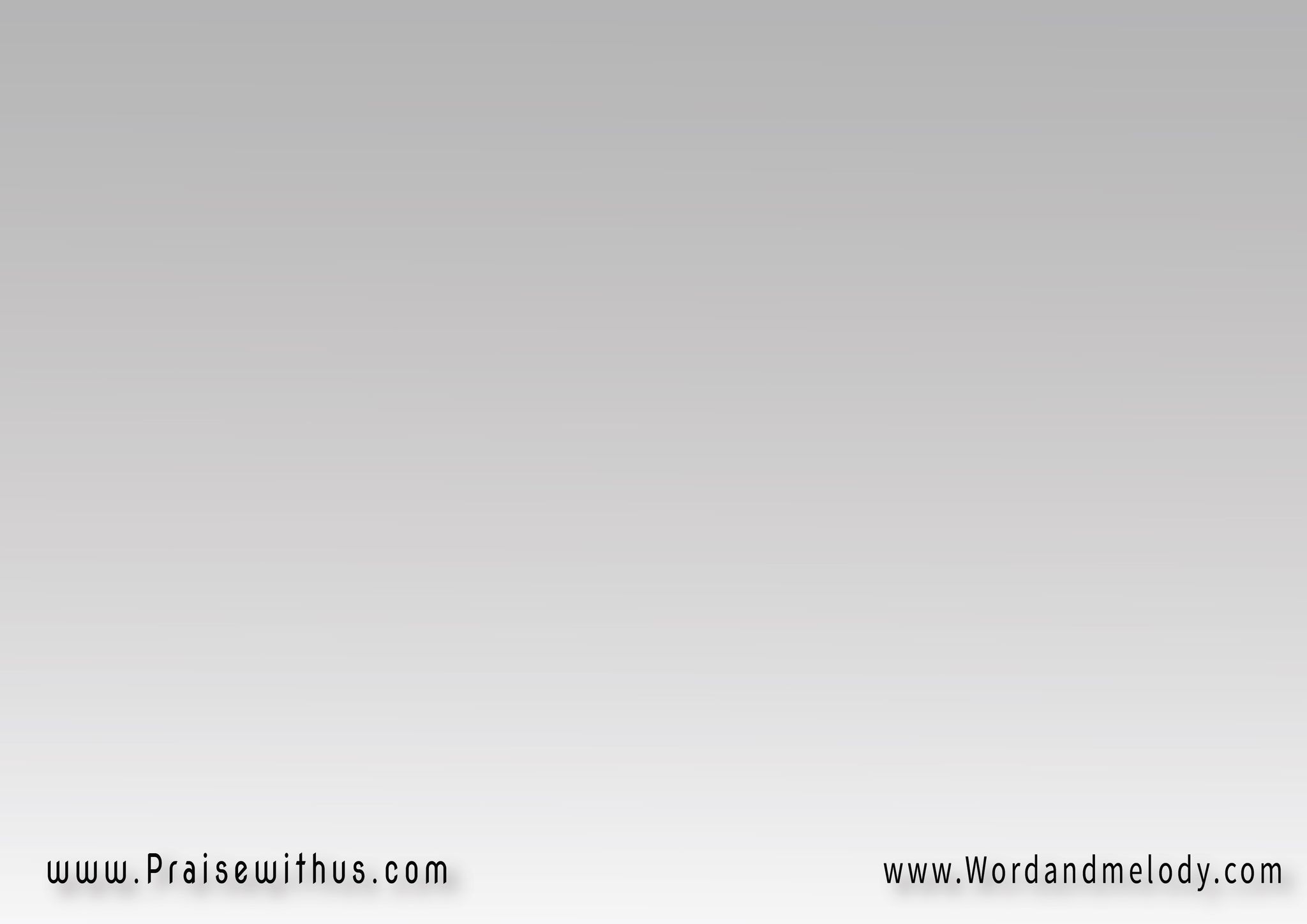 -4
 تعَالَ وجَرَّبْ إنَّك   تِحْكِي مَعَاه بدُمُوعْاِرْحَمْنـــي يامُخَلِّصْ   رَيَّحْنـــــي يايَسُوعْ

taala wejarrab ennak   tehki maah bedmooaerhamni ya mokhalleS   rayyahni ya yasou

Come try to talk to Him with tears;
 "Have mercy Savior and comfort me Jesus“.
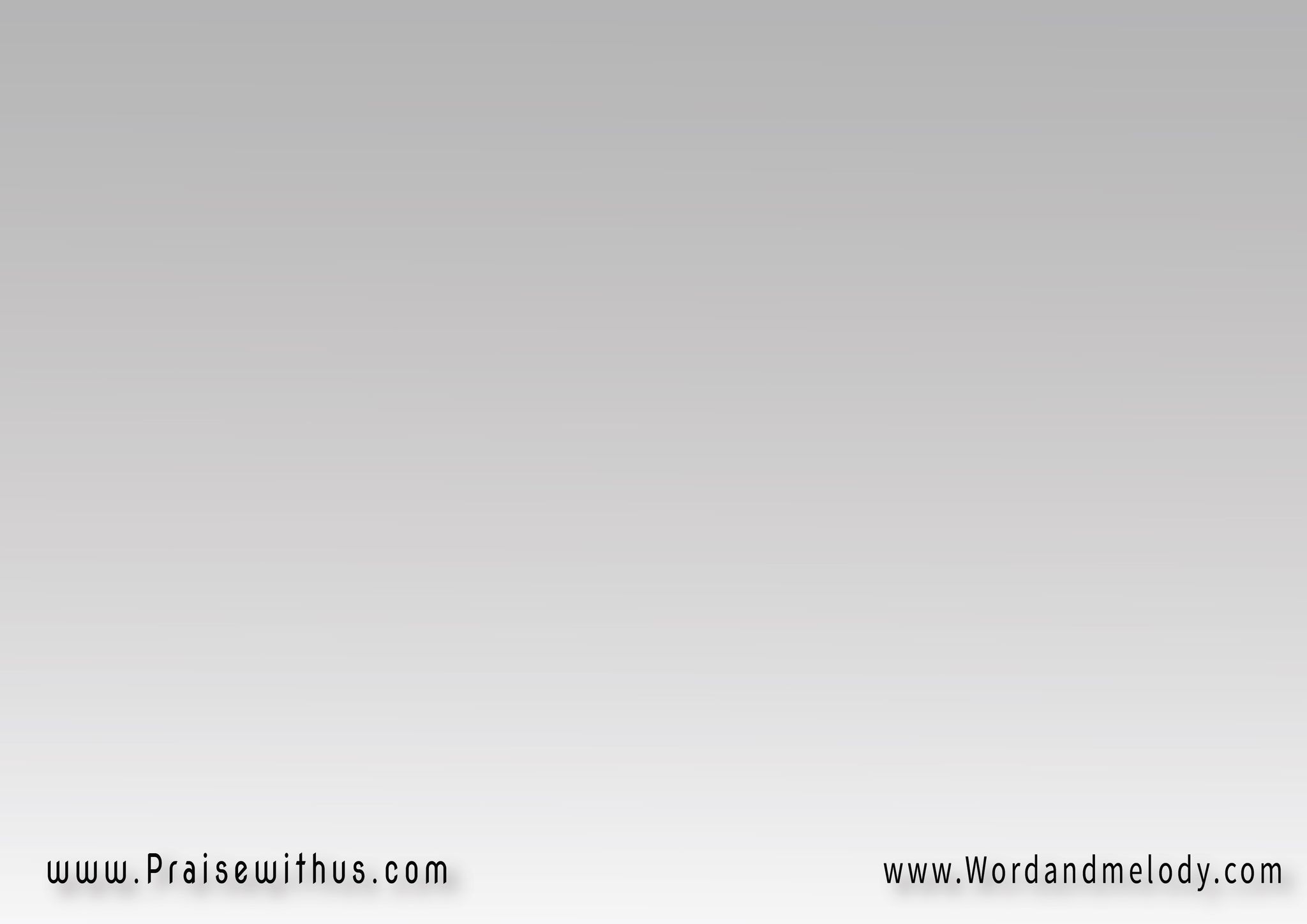 القرار:حَبيبي يايَسُــــــــوع  ما أعْظَمَك ياغَاليحُبَّك غَمَرْني سَبَاني   وغَيَّر لِي حَالِــــي

habibi ya yasou ma aazamak ya ghali  hobbak ghamarni sabani   we ghayyar li hali

Dear Jesus how great You are.
 Your love captured and changed me.
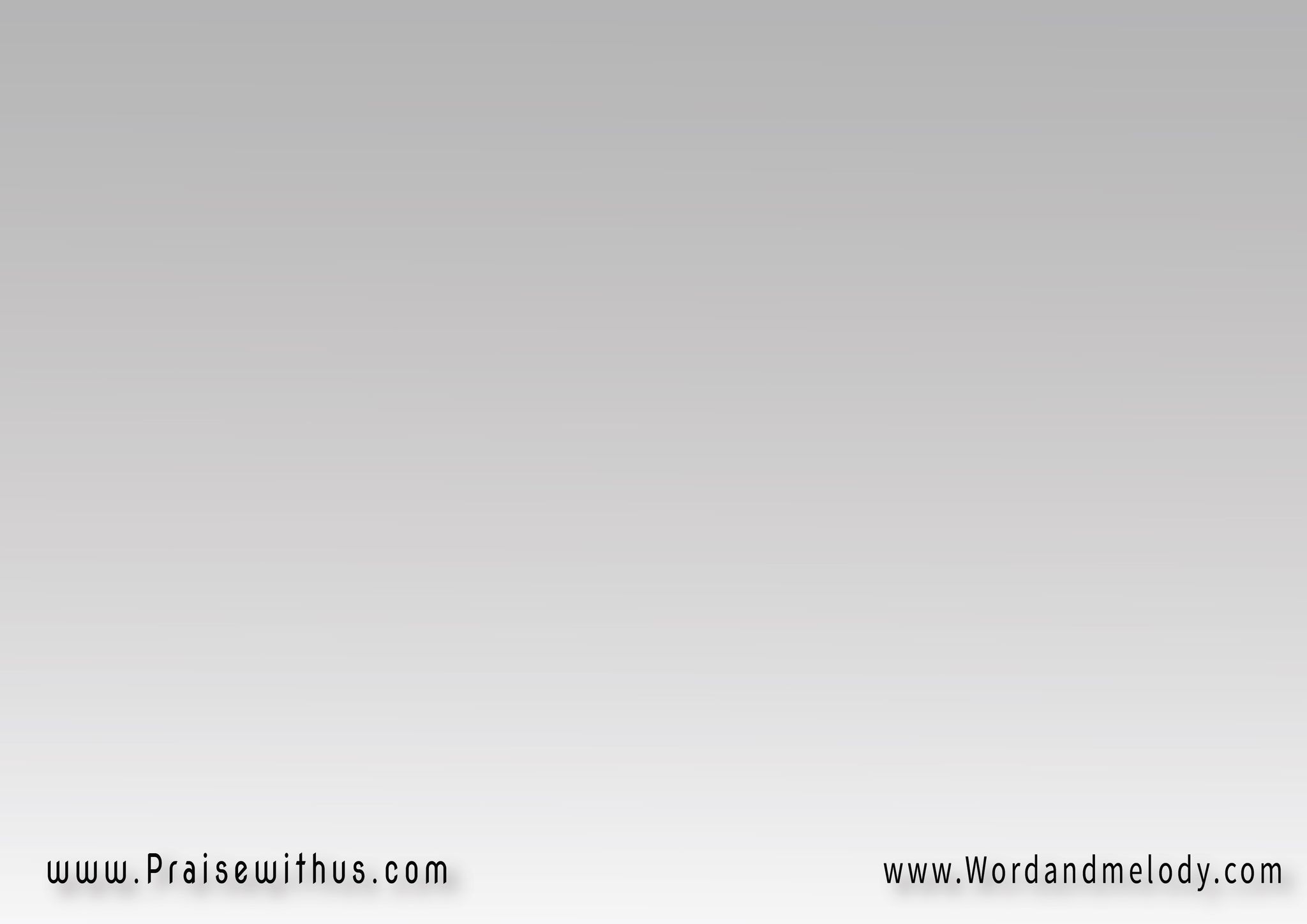 -5
 لازِمْ تُشْكُر مِن قلبك   يَسُوعَك العَجيبْاللي قِبلك وقَـــــــالْ لك  ”اِبني أيا حَبيبْ“

lazem toshkor men albak   yasouaak el aajeebelli eblak we allak ebni aya habeeb  




You have to give thanks to the magnificent Jesus
 Who accepted you and called you His son.
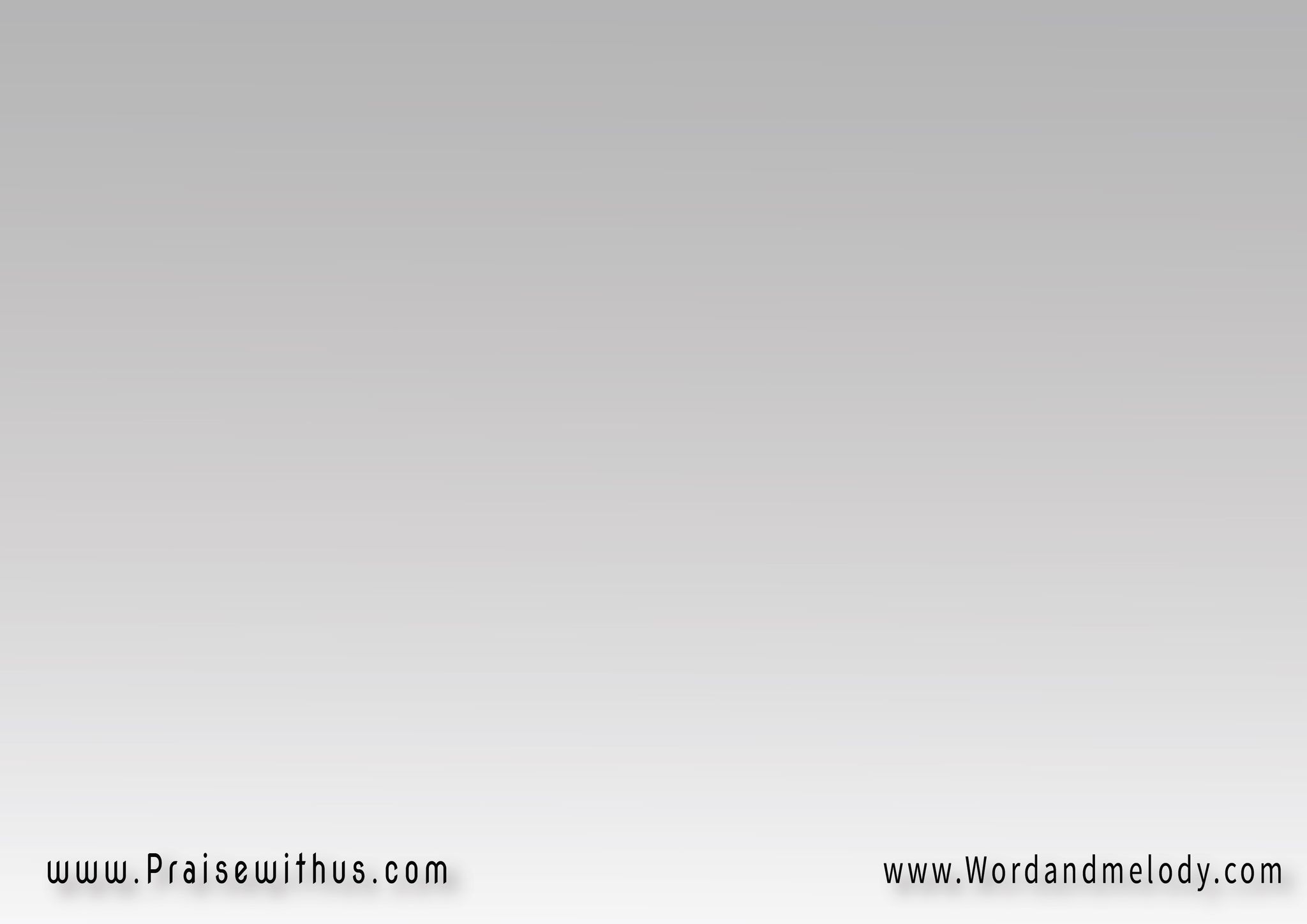 القرار:حَبيبي يايَسُــــــــوع  ما أعْظَمَك ياغَاليحُبَّك غَمَرْني سَبَاني   وغَيَّر لِي حَالِــــي

habibi ya yasou ma aazamak ya ghali  hobbak ghamarni sabani   we ghayyar li hali

Dear Jesus how great You are.
 Your love captured and changed me.
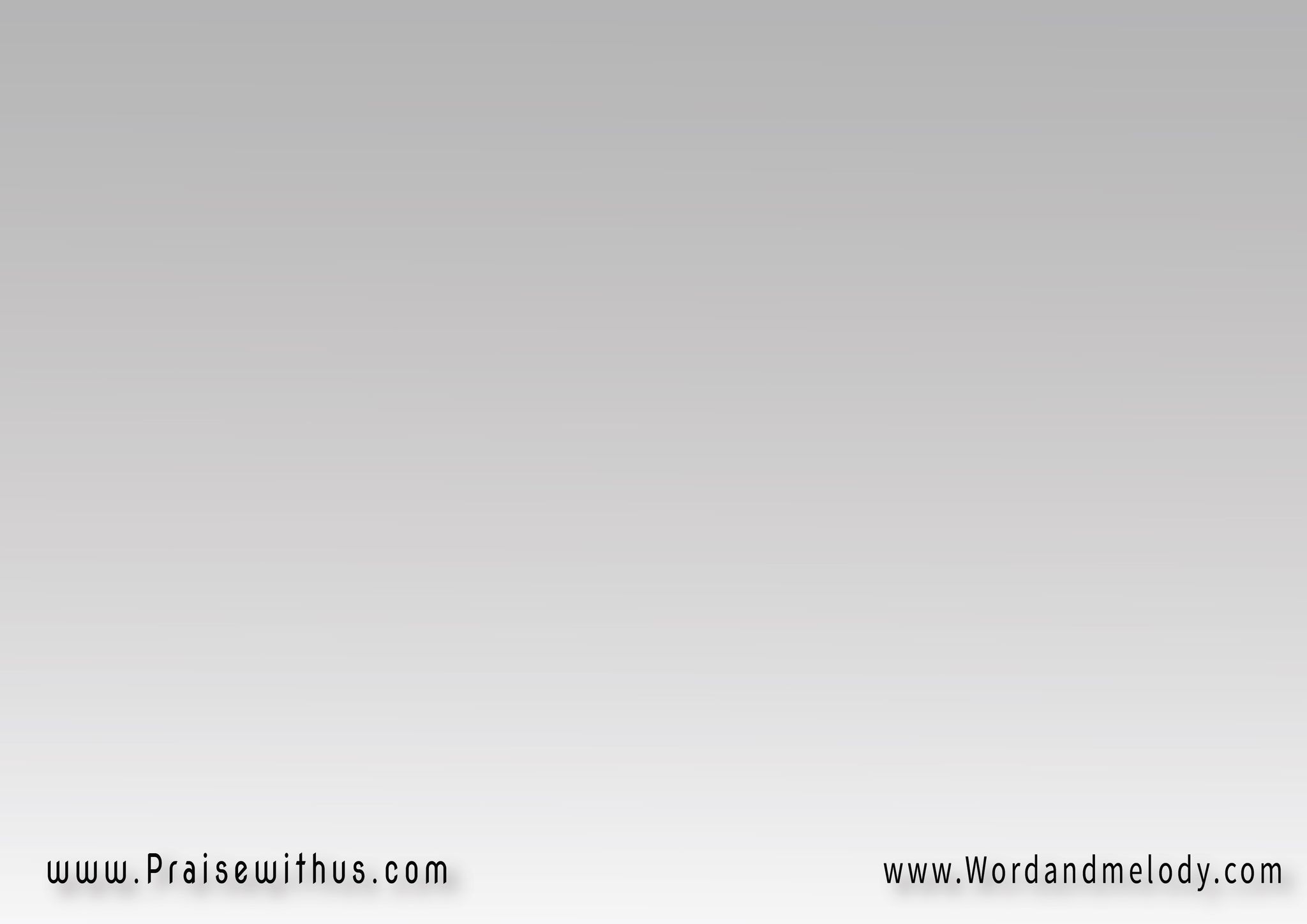 -6
 لاتِنسَى إنَّك اِبنه   قُل له يابابا يَسُوعْما أعْظَمَك ياغَالِـي   حَبيبي يايَسُـــــوعْ
la tensa ennak ebno   ollo ya baba yasouma aazamak ya ghali   habibi ya yasou

Do not forget that you are his son, call Him 
"Dad, how great You are Beloved Jesus."
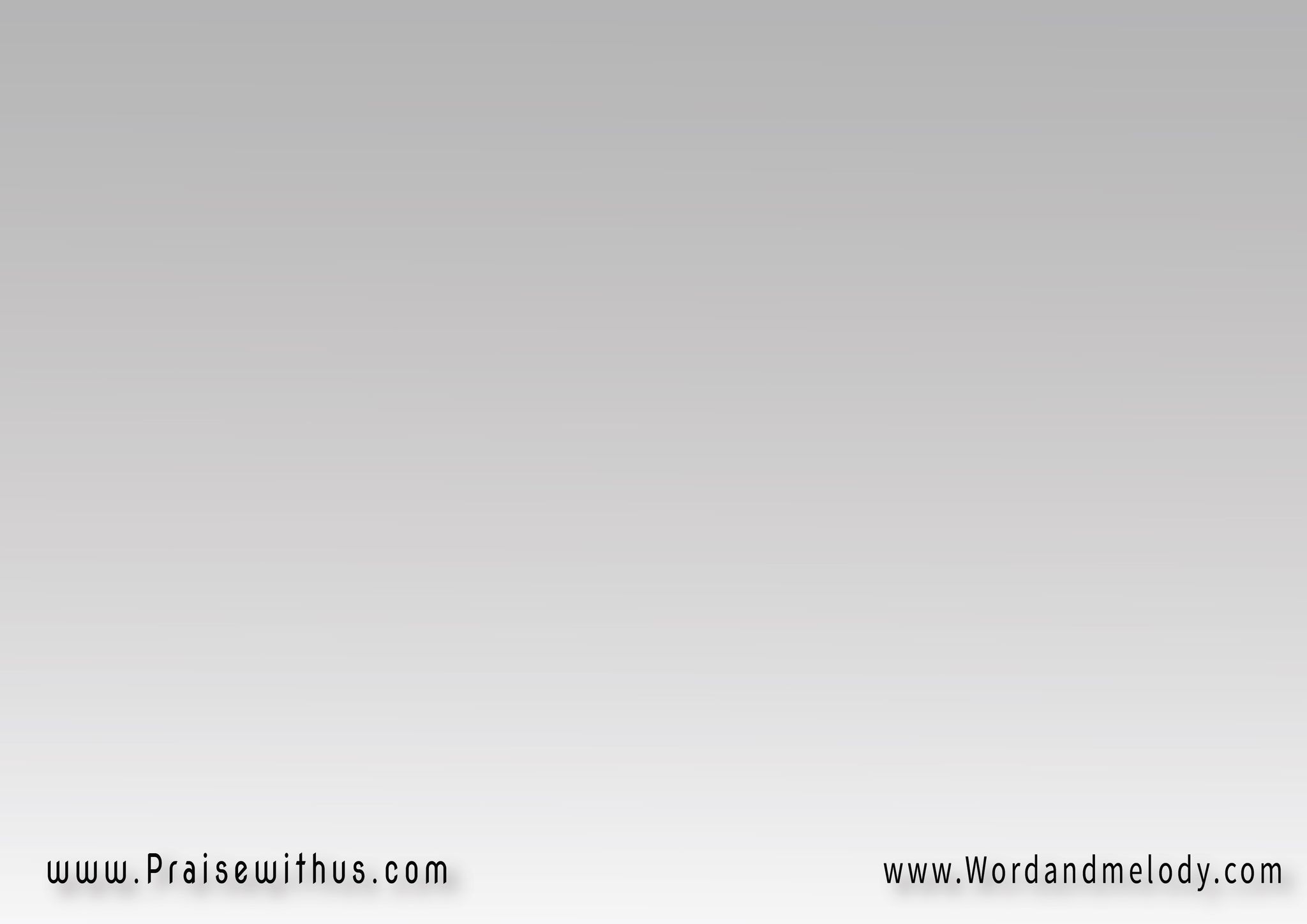 القرار:حَبيبي يايَسُــــــــوع  ما أعْظَمَك ياغَاليحُبَّك غَمَرْني سَبَاني   وغَيَّر لِي حَالِــــي

habibi ya yasou ma aazamak ya ghali  hobbak ghamarni sabani   we ghayyar li hali

Dear Jesus how great You are.
 Your love captured and changed me.
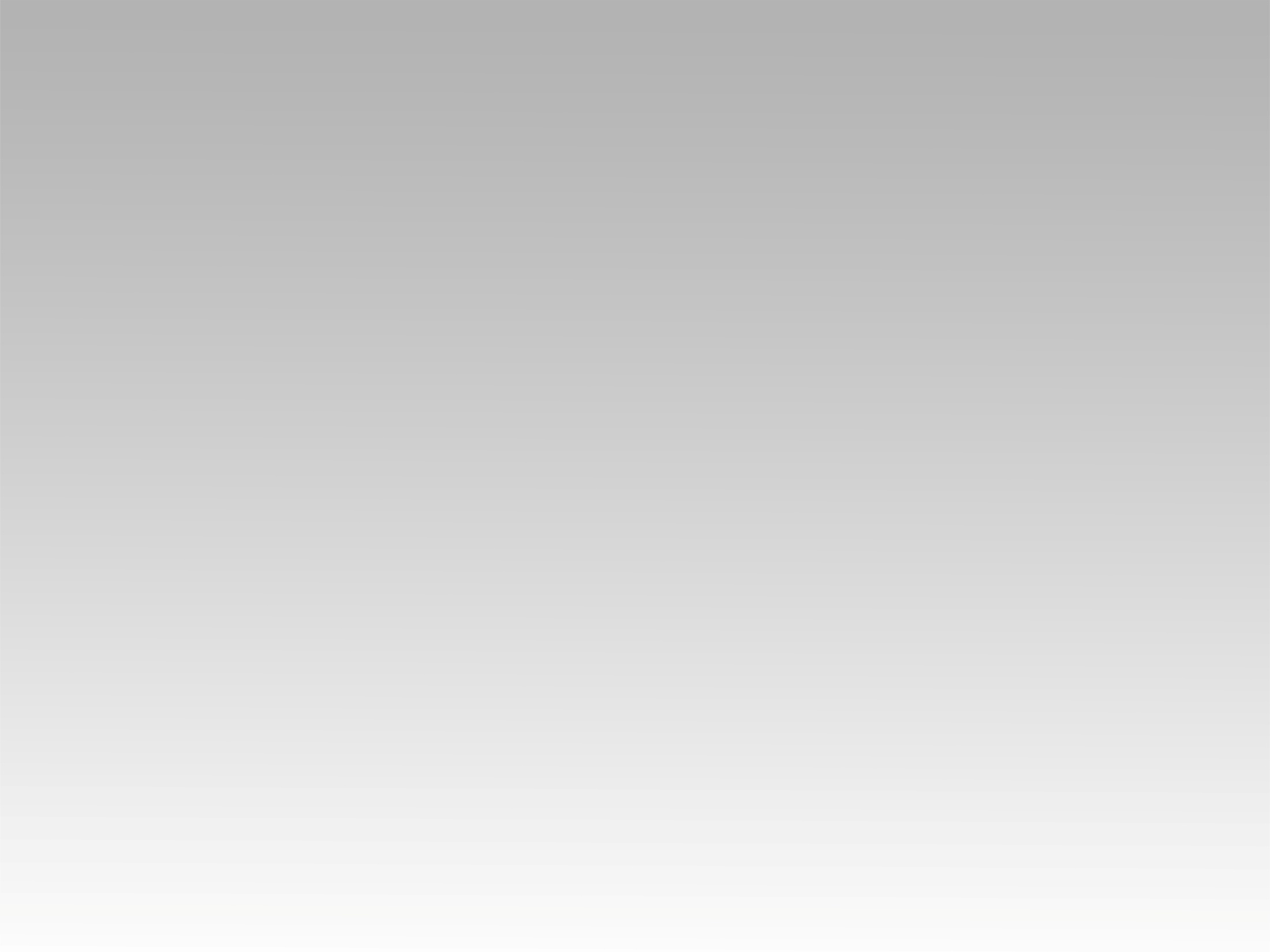 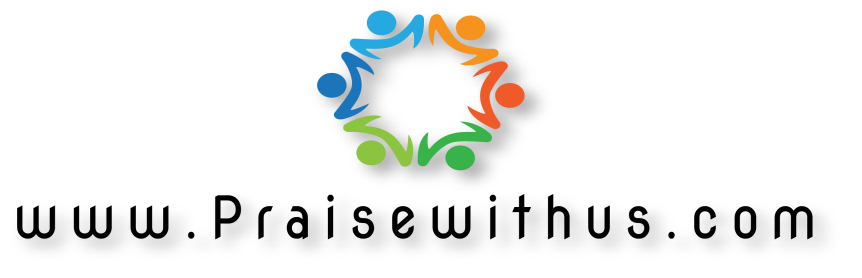